«Разработка дополнительных общеобразовательных общеразвивающих программ»
Щеглова А. С.
начальник отдела развития дополнительного образования детей
Центр воспитания и дополнительного образования
Целью деятельности центра является методическое сопровождение реализации государственной политики в сфере воспитания и дополнительного образования в муниципальных образовательных  организациях
Мы находимся по адресу: ул. Б. Хмельницкого, 51.
Наш телефон: 311-08-07
Направления деятельности МОЦ
Оказание организационно-методической поддержки по реализации дополнительных общеобразовательных программ;
Осуществление организационно-методического сопровождения деятельности учреждений дополнительного образования;
Реализация мер по непрерывному развитию педагогических и управленческих кадров системы дополнительного образования детей, включая повышение квалификации и профессиональной переподготовки руководителей и педагогов организаций, реализующих программы дополнительного образования;
Анализ состояния материально-технического, программно-методического и кадрового потенциала в системе дополнительного образования;
Содействие вовлечению детей, находящихся в трудной жизненной ситуации, а также детей со статусом ОВЗ и инвалидностью в систему дополнительного образования;
Ведение системы персонифицированного учёта детей, обучающихся на программах дополнительного образования;
Ведение учёта услуг по реализации дополнительных общеобразовательных программ;
Осуществление информирования родительской общественности о возможностях и специфики дополнительного образования на территории города Новосибирска;
Стимулирование по использованию сетевой формы реализации программ дополнительного образования;
Выявление, диссеминация и внедрения лучших практик.
«Разработка дополнительных общеобразовательных общеразвивающих программ»
Щеглова А. С.
начальник отдела развития дополнительного образования детей
Дополнительное образование
вид образования, который направлен на всестороннее удовлетворение образовательных потребностей человека в интеллектуальном, духовно-нравственном, физическом и (или) профессиональном совершенствовании и не сопровождается повышением уровня образования (ФЗ №273, гл.1 ст.2 п.14). 
Дополнительное образование в российской образовательной системе обеспечивает непрерывность образования, осуществляется параллельно нормативному вектору - обучению по соответствующим образовательным программам, не является уровнем образования и не имеет федеральных государственных образовательных стандартов.
НОРМАТИВНО-ПРАВОВЫЕ ОСНОВАНИЯ ДЛЯ ПРОЕКТИРОВАНИЯ ДОПОЛНИТЕЛЬНЫХ ОБЩЕОБРАЗОВАТЕЛЬНЫХ ОБЩЕРАЗВИВАЮЩИХ ПРОГРАММ
1. Федеральный Закон от 29.12.2012г. № 273-ФЗ «Об образовании в Российской Федерации» (далее – ФЗ);
2. Федеральный закон РФ от 24.07.1998 № 124-ФЗ «Об основных гарантиях прав ребенка в Российской Федерации»;
3. Федеральный закон от 30.04.2021 г. № 127-ФЗ «О внесении изменений в Федеральный закон «О физической культуре и спорте в Российской Федерации» и в Федеральный закон «Об образовании в Российской Федерации» (далее - ФЗ-127);
4. Стратегия развития воспитания в РФ на период до 2025 года (распоряжение Правительства РФ от 29 мая 2015 г. № 996-р);
5. Концепция развития дополнительного образования детей до 2030 года (утв. Распоряжением правительства РФ от 31.03.2022 № 678) (далее - Концепция);
6. Постановление Главного государственного санитарного врача РФ от 28.09.2020 N 28 "Об утверждении санитарных правил СП 2.4.3648-20 "Санитарно-эпидемиологические требования к организациям воспитания и обучения, отдыха и оздоровления детей и молодежи"; 
7. Постановление Главного государственного санитарного врача РФ от 28.01.2021 № 2 «Об утверждении санитарных правил и норм СанПиН 1.2.3685-21 «Гигиенические нормативы и требования к обеспечению безопасности и (или) безвредности для человека факторов среды обитания»  (рзд.VI. Гигиенические нормативы по устройству, содержанию и режиму работы организаций воспитания и обучения, отдыха и оздоровления детей и молодежи»);
НОРМАТИВНО-ПРАВОВЫЕ ОСНОВАНИЯ ДЛЯ ПРОЕКТИРОВАНИЯ ДОПОЛНИТЕЛЬНЫХ ОБЩЕОБРАЗОВАТЕЛЬНЫХ ОБЩЕРАЗВИВАЮЩИХ ПРОГРАММ
8. Паспорт федерального проекта "Успех каждого ребенка" (утвержден на заседании проектного комитета по национальному проекту "Образование" 07 декабря 2018 г., протокол № 3);
9. Приказ Министерства просвещения Российской Федерации от 27.07.2022 г. № 629 «Об утверждении Порядка организации и осуществления образовательной деятельности по дополнительным общеобразовательным программам» (далее – Порядок);
10. Приказ Министерства просвещения Российской Федерации от 03.09.2019 № 467 «Об утверждении Целевой модели развития региональных систем дополнительного образования детей» (далее- Целевая модель);
11. Приказ Министерства образования и науки Российской Федерации от 23.08.2017 г. № 816 «Об утверждении Порядка применения организациями, осуществляющими образовательную деятельность, электронного обучения, дистанционных образовательных технологий при реализации образовательных программ»;
12. Приказ министерства образования и науки Российской Федерации и министерства просвещения Российской Федерации от 5.08.2020 г. № 882/391 «Об организации и осуществлении образовательной деятельности по сетевой форме реализации образовательных программ»;
13. Приказ Министерства труда и социальной защиты Российской Федерации от 22.09.2021 № 652н «Об утверждении профессионального стандарта "Педагог дополнительного образования детей и взрослых»
14. Приказ Министерства просвещения Российской Федерации от 13.03.2019 № 114 «Об утверждении показателей, характеризующих общие критерии оценки качества условий осуществления образовательной деятельности организациями, осуществляющими образовательную деятельность по основным общеобразовательным программам, образовательным программам среднего профессионального образования, основным программам профессионального обучения, дополнительным общеобразовательным программам».
Методические рекомендации
Методические рекомендации по проектированию дополнительных общеразвивающих программ (включая разноуровневые программы) (разработанные Минобрнауки России совместно с ГАОУ ВО «Московский государственный педагогический университет», ФГАУ «Федеральный институт развития образования», АНО ДПО «Открытое образование», 2015 г.) (Письмо Министерства образования и науки РФ от 18.11.2015 № 09-3242); 
Методические рекомендации по реализации адаптированных дополнительных общеобразовательных программ, способствующих социально-психологической реабилитации, профессиональному самоопределению детей с ограниченными возможностями здоровья, включая детей-инвалидов, с учетом их особых образовательных потребностей. (Письмо Министерства образования и науки РФ № ВК-641/09 от 26.03.2016);
Примерная рабочая программа воспитания для общеобразовательных организаций, разработанная Институтом изучения семьи, детства и воспитания РАО по заданию Министерства просвещения РФ, одобрена на заседании Федерального учебно-методического объединения по общему образованию 23 июня 2022 года https://институтвоспитания.рф/programmy-vospitaniya/
Примерная программа воспитания для дошкольных образовательных организаций и методические рекомендации к ней разработаны Институтом изучения детства, семьи и воспитания РАО по заданию Министерства просвещения РФ. 1 июля 2021 года программа была утверждена на заседании Федерального учебно-методического объединения по общему образованию (https://институтвоспитания.рф/programmyvospitaniya/).
Приоритетные направления по обновлению содержания и технологий ДОД по всем направленностям (Рекомендованы экспертным советом министерства просвещения РФ по вопросам ДО детей и взрослых, воспитания и детского отдыха)
Методические рекомендации по разработке и реализации дополнительных общеобразовательных общеразвивающих программ (включая разноуровневые и модульные) (разработанные ГАУ ДО НСО «Областной центра развития творчества детей и юношества» Региональный модельный центр.
Дополнительные общеобразовательные программы
Дополнительные общеобразовательные программы подразделяются: (ФЗ № 273, гл. 10, ст. 75, п. 2)
Дополнительные общеразвивающие программы
Дополнительные предпрофессиональные программы в области искусств
Дополнительные образовательные программы спортивной подготовки
Дополнительные общеобразовательные программы
Содержание дополнительных общеразвивающих программ и сроки обучения по ним определяются образовательной программой, разработанной и утвержденной организацией, осуществляющей образовательную деятельность. 
(ФЗ № 273, гл. 10, ст. 75, п. 4).
Проектирование и реализация дополнительных общеобразовательных общеразвивающих программ должны строиться на следующих основаниях:
свобода выбора образовательных программ и режима их освоения;
соответствие образовательных программ и форм дополнительного образования возрастным и индивидуальным особенностям детей;
вариативность, гибкость и мобильность образовательных программ;
разноуровневость (ступенчатость) образовательных программ; 
модульность содержания образовательных программ, возможность взаимозачета результатов;
ориентация на метапредметные и личностные результаты образования;
творческий и продуктивный характер образовательных программ;
открытый и сетевой характер реализации.
Структура дополнительной общеобразовательной общеразвивающей программы
Титульный лист
Раздел 1. Комплекс основных характеристик программы
Раздел 2. Комплекс организационно-педагогических условий
Список литературы
Приложения
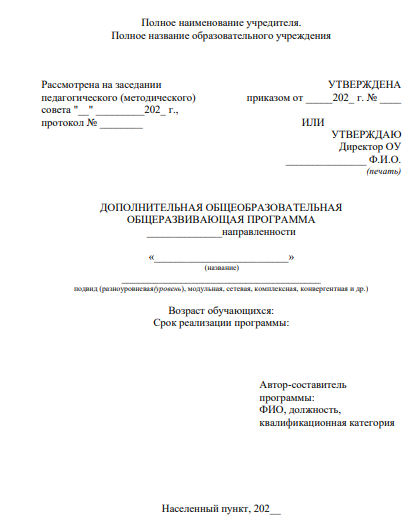 Титульный лист
Раздел 1. Комплекс основных характеристик программы
Пояснительная записка
Цели и задачи программы
Содержание программы
Планируемые результаты
Учебный план
Раздел 2. Комплекс организационно-педагогических условий
Календарный учебный график 
Условия реализации программы 
Формы аттестации 
Оценочные материалы 
Методические материалы 
Рабочие программы курсов, дисциплин, модулей
Рабочая программа воспитания
Календарный план воспитательной работы
Календарный учебный график
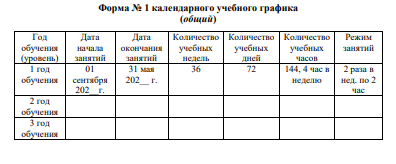 Раздел 2. Комплекс организационно-педагогических условий
Календарный учебный график 
Условия реализации программы 
Формы аттестации 
Оценочные материалы 
Методические материалы 
Рабочие программы курсов, дисциплин, модулей
Рабочая программа воспитания
Календарный план воспитательной работы
Разноуровневые программы
Потенциальная аудитория – 
обучающиеся в возрасте от 5 до 18 лет;
Продолжительность –  краткосрочные, до 1 года;
Объем программы – от 36 до 72 часов;
Условия набора – без ограничений
Потенциальная аудитория – обучающиеся начальной, основной, средней школы;
Продолжительность – от 1 года до 3 лет
Объем программы – от 108 часов;
Условия набора – входная диагностика с целью выяснения готовности ребенка к обучению на базовом уровне.
Разноуровневые программы
Предполагает использование организации материала, обеспечивающей доступ к сложным (возможно узкоспециализированным) разделам в рамках содержательно-тематического направления Программы. Также предполагает углубленное изучение содержания материала и доступ к около профессиональным и профессиональным знаниям в рамках содержательно-тематического направления Программы
Углубленный
(продвинутый)
Потенциальная аудитория –  обучающиеся от 12 до 18 лет;
Продолжительность – от 1 года
Объем программы – от 144 часов;
Условия набора – входная диагностика с целью выяснения готовности ребенка к обучению на углубленном уровне.
Наши контакты:
т. 311 – 08 – 07 (доб. 1)
Электронная почта: mocniso@yandex.ru
Адрес: ул. Б. Хмельницкого, 51
Официальный сайт: https://niso54.ru/moc
Телеграмм канал для ответственных по работе в АИС «Навигатор ДОД НСО»
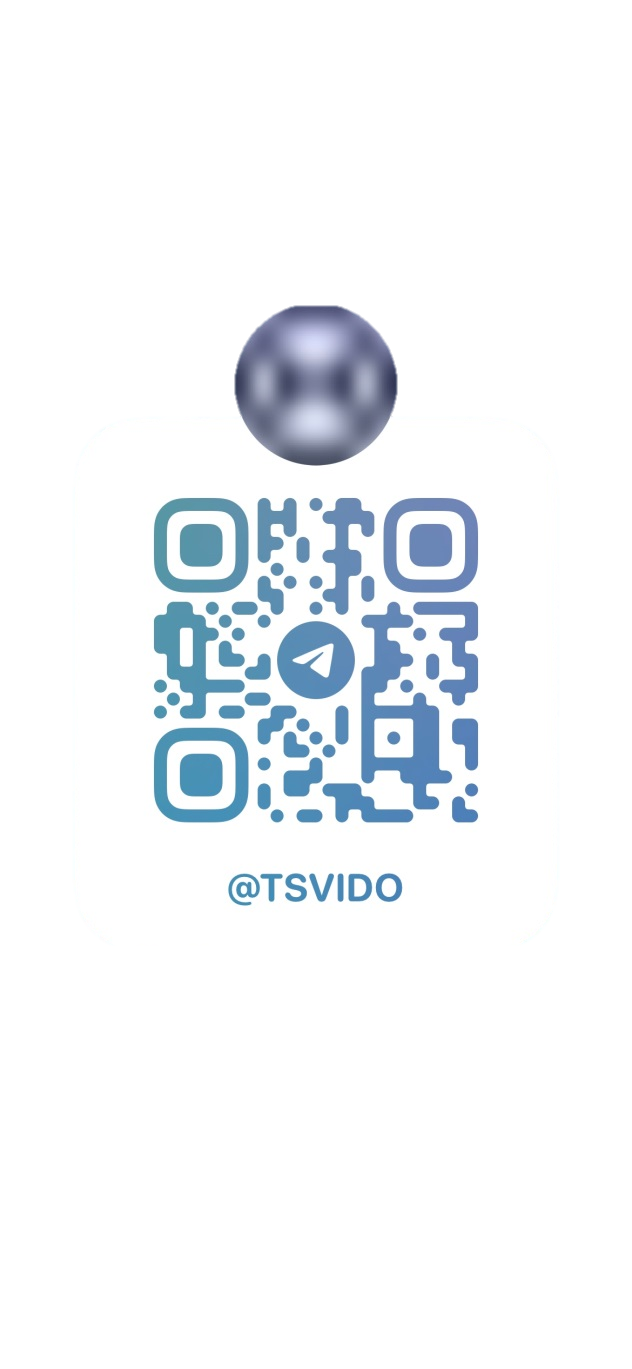 Телеграмм канал Центра воспитания и дополнительного образования
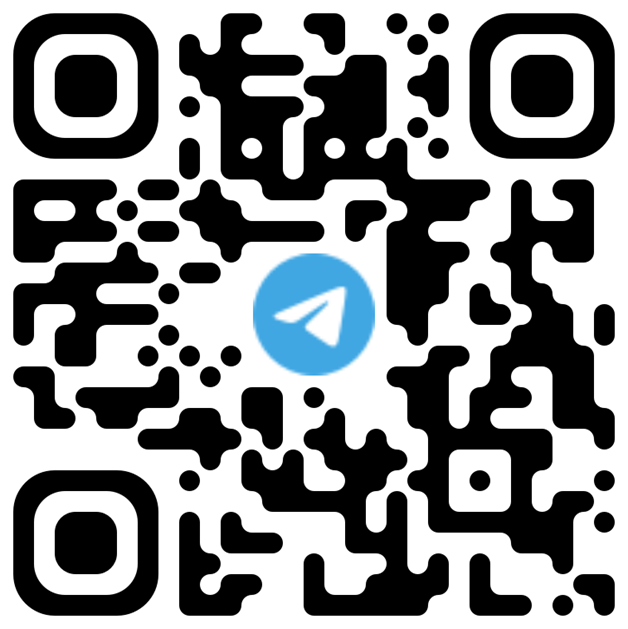 «Разработка дополнительных общеобразовательных общеразвивающих программ»
Щеглова А. С.
начальник отдела развития дополнительного образования детей